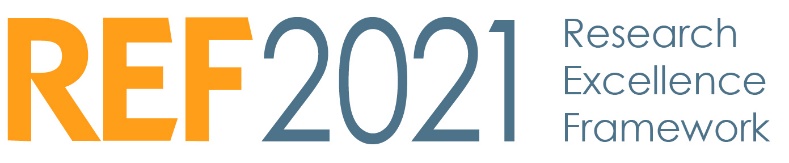 Main Panel D: Headlines
Breadth and quality of arts and humanities research in the UK, the extent of its contribution to national life, and the range and variety of its productive collaborations with research produced in other disciplines, amply evidenced throughout REF 2021. 
41 per cent of the submitted research was assessed to be world-leading (4*); 
40 per cent to be internationally excellent (3*); 
17 per cent assessed as internationally recognised (2*); 
2 per cent as nationally recognised (1*).
Main Panel D average profiles
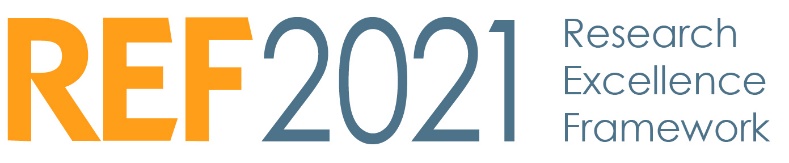 FTE-weighted average overall profile
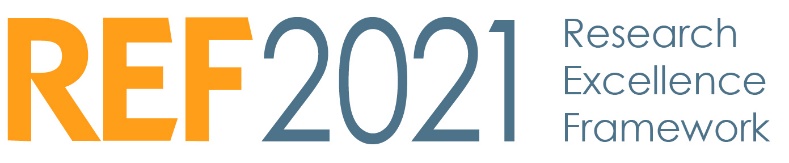 Main Panel D
Details of the assessment process are provided in the Main Panel D report, but I will make reference to the assessment process today, providing observations on
the assessment of outputs
the assessment of environment
the assessment of impact
what REF tells us about research in the arts and humanities
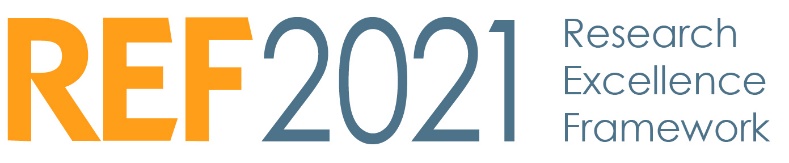 Main Panel D
What this session will not cover:
Individual submissions or researchers
Details of the assessment process not otherwise outlined in the reports 
How this translates into QR 
What the next REF will look like
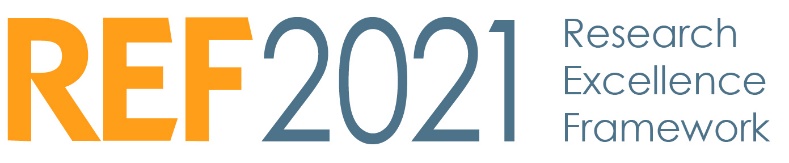 Main Panel D
Post Stern REF 2021 - greater flexibility than in previous exercises
1-5 outputs submitted per researcher
Impact strategies now embedded in the unit environment template (REF5b)
More staff submitted but less submissions: 554 submissions made in 2021 against 582 in 2014
Decrease in the number of outputs from 39,321 in 2014 to 23,920 in 2021
Some submissions brought together multiple disciplines
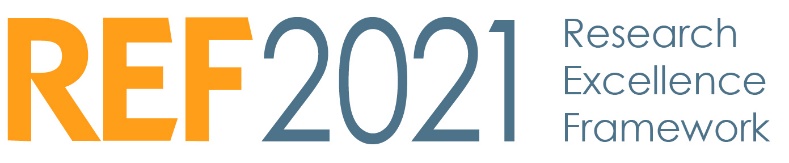 Main Panel D
Diversity in size of submissions – smallest unit 3fte in UoA31 (Theology and Religious Studies), largest unit at 191.67 fte in UoA 32 (Art and Design: History, Practice and Theory) 
Four of the sub-panels received  submissions in excess of 100 fte, one (UoA 33, Music, Drama, Dance, Performing Arts, Film and Screen Studies) had no submission over 40 fte
Excellence comes in many shapes and sizes – the value of diversity in our disciplines; big does not always mean best
Main Panel D: Assessment processes
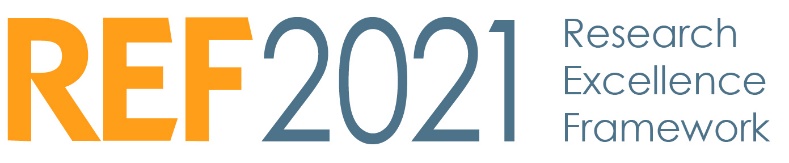 Key Principles	
Readers were identified on the basis of their expertise to assess the various elements of a submission allocated to them and to recommend quality grades. 
This was a collaborative process, and each submission was assessed by a range of sub-panel members, who collectively contributed to a robust assessment of every element of the submission. 
Bias Mitigation and Intention Plans were developed by the main panel and each sub-panel and actively reviewed at every meeting to ensure that panellists were reflecting on and mitigating potential bias in assessment.
Conflicts of interest were carefully managed, with panellists leaving the meeting when any material with which they had a conflict was under discussion.
Main Panel D:  Calibration, Moderation
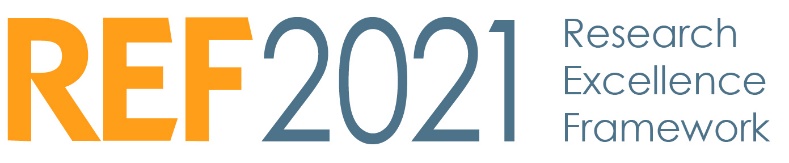 Each assessment element started with an initial calibration process across Main Panel D and within each sub-panel
Further calibration on each element was undertaken across the 4 main panels
Moderation was an on-going process throughout the assessment period and regularly discussed
Main Panel D reviewed emerging profiles to ensure that the criteria were being applied consistently across the sub-panels
Main Panel D International and User Members were actively engaged in reviewing outputs, impact and environment across the sub-panels to ensure consistent application of the criteria
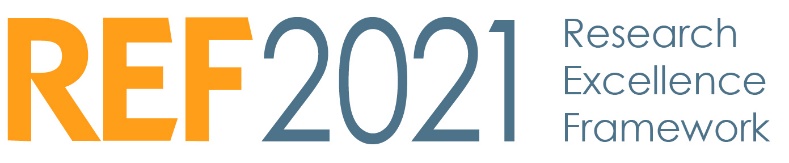 Sub-panel 33 headlines
Summary of submissions
84 submissions were received from 77 HEIs with 7 multiple submissions
Submission size ranged from 3.6 to 39.63 fte, with a total of 1,712 staff submitted
3,707 outputs and 197 impact case studies were submitted
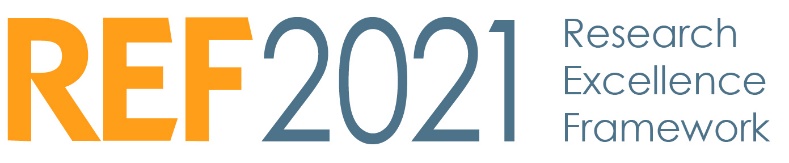 Sub-panel headlines
Overall quality profile
This table shows the overall quality profile, weighted by FTE, for Sub-panel 33
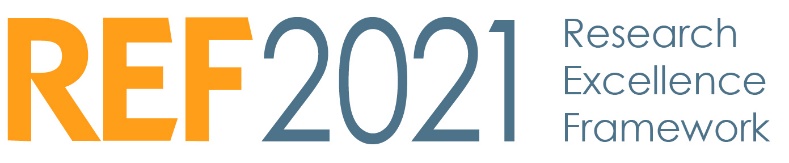 Sub-panel 33 headlines
General points
The sub-panel found world-leading research across the spectrum of submission types and output categories, suggesting that excellence is widely distributed amongst units in our field. 94% of submitting institutions had an element of 4* across outputs, environment and/or impact.
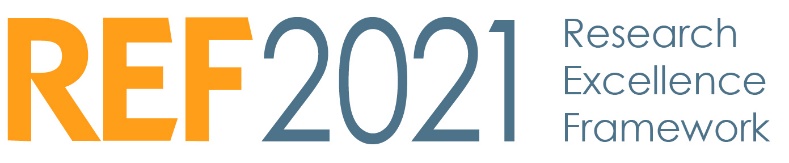 Sub-panel 33 headlines
General points
The research assessed is a primary source of innovation and growth for entertainment, the arts and cultural life throughout the UK.
 REF4 data shows a total HESA recorded income of over £95 million (2013-20); additionally, environment narratives demonstrate a comparably significant amount of funding received in the forms of commissions and awards from cultural organisations, private foundations and charities, underlining the integration of UOA 33 research with the cultural sector.
 58 out of 84 submissions recorded non-HESA research-related income totalling over £26.5 million, and a further ten submissions referred to non-HESA funding supporting research.
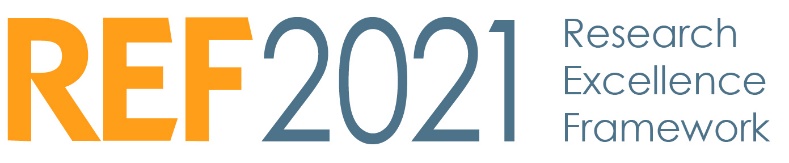 Sub-panel 33 headlines
Fairness and unconscious bias
In seeking to avoid unconscious bias, the sub-panel was reassured by the development, regular discussion and active implementation of its Fairness in REF Intention plan (or Bias Mitigation plan), which informed the assessment of all areas of submissions.
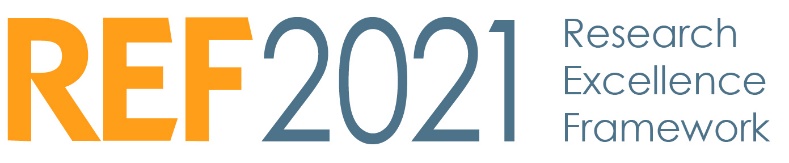 Sub-panel 33 headlines
EDI
Units’ commitment to equality, diversity, and inclusion (EDI) was most effectively demonstrated when it was realistic and concrete rather than aspirational and vague. 
Stronger statements encompassed the range of all legally protected characteristics, and in some cases extended also to work with minoritised languages. 
Many examples of good practice that exceeded institutional baselines were found across the submissions to the UOA
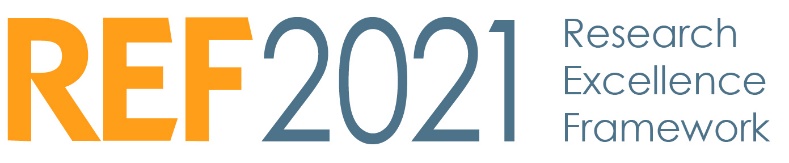 Sub-panel headlines
Outputs
This table shows the average output sub-profile, weighted by FTE, for Sub-panel 33
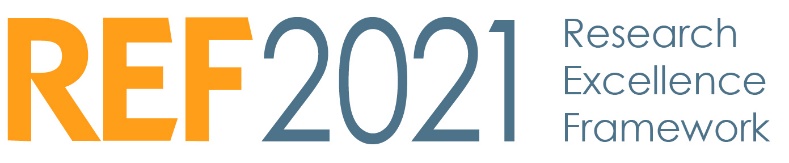 Sub-panel 33 headlines
Outputs
13.1% of the submitted outputs had double-weighting requests, an increase from the 3.9% submitted to REF 2014. 
This percentage was still significantly lower than the Main Panel D average of 17.2% and around half the level of UOAs 27, 28 and 29
The Sub-panel identified a significant number of outputs that demonstrated sustained research effort, extended or complex research, the collection and analysis of a large body of material, a complex, extended and/or multi-layered process of creative investigation or the investigation of a particular topic, theme or artistic form from different perspectives and/or in relation to different contextual fields and discourses where no double weighting requests were made.
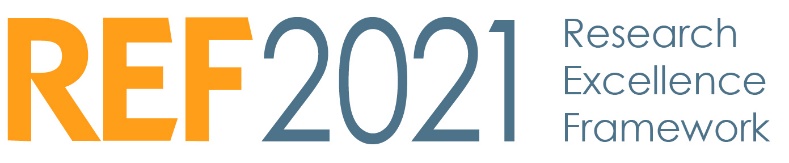 Sub-panel 33 headlines
Outputs

Many practice research outputs were succinctly supported with a well written 300-word statement that illuminated the research process and insights. In other cases, carefully chosen contextual information helped illuminate the research. A small proportion of outputs were judged by the sub-panel to lack a clear research component. 
The Interdisciplinary research (IDR) flag was not used consistently by HEIs, but the sub-panel’s interdisciplinary advisors were actively involved in the allocation process with joint assessment also used as necessary to ensure informed and robust judgements
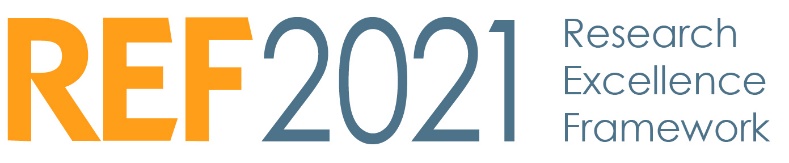 Sub-panel 33 headlines
Impact
This table shows the average impact sub-profile, weighted by FTE, for Sub-panel 33
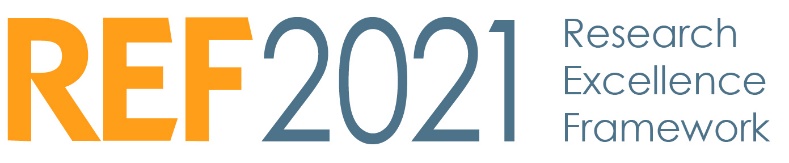 Sub-panel 33 headlines
Impact
Close collaboration between researchers and beneficiaries was often built into the research undertaken within the disciplinary areas covered by the Sub-panel.
A wide range of impacts and beneficiaries was identified, with data and qualitative evidence used to illustrate the claims made. 
Impact Case Studies that scored less well were variously characterised by a lack of precision regarding the link between research and impact, not all claims evidenced to the same degree, esteem confused with impact, and/or dissemination presented as a proxy for impact.
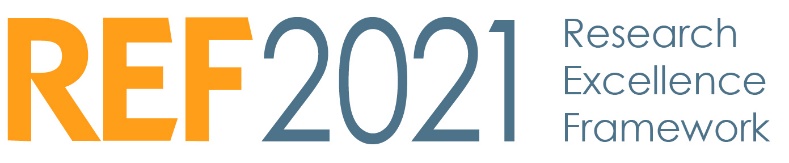 Sub-panel 33 headlines
Environment
This table shows the average environment sub-profile, weighted by FTE, for Sub-panel 33
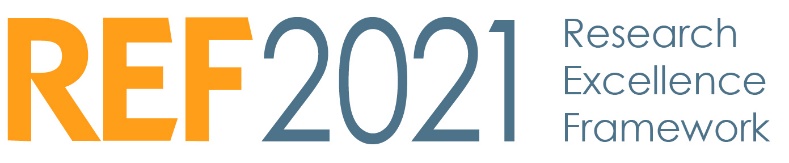 Sub-panel 33 headlines
Environment
Characteristics of the strongest templates:
Vitality and sustainability demonstrated through clear, concrete examples and an appropriate use of data to evidence claims.
a clear research and impact strategy;
a shared commitment to co-working and collegiality; evidence of EDI embedded across all elements of the research environment;
clear illustration of how income and infrastructure, including specialist spaces, supported research; 
evidence of substantial engagement with commerce, the cultural industries and artistic creativity;
significant contributions to fields within public life and leadership roles within the discipline.
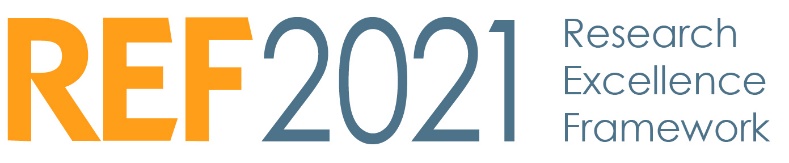 Main Panel D: Headlines
Reflections on impact:
46.5% 4*, 37.6% 3*, 13.4% 2*, 2.2% 1*, .3% U
Strength of impact 
How impact is defined (“benefit, effect or change”, not a series of activities)
The value of collaboration to impact
Ethical concerns
Link between underpinning research and impact
Challenge for very small units
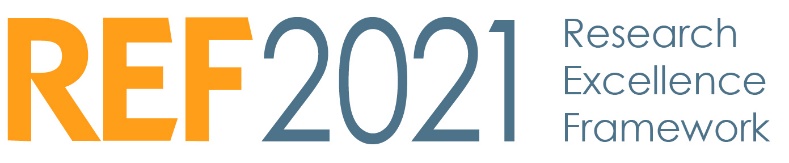 Main Panel D: Headlines
Reflections on environment:
The average fte weighted environment sub-profile for the main panel was 47.8% world-leading (4*), 40.3% internationally excellent (3*) and 10.9% internationally recognised (2*). 
Challenges of the criteria
Strengths and common issues encountered
EDI
Arts and Humanities and REF5a & HEI institutional Covid-19 statements